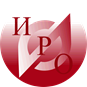 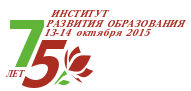 Заседание Ученого совета 11.09.2015
Об организации дистанционных курсов ПК на кафедрах и в центрах
Кафедра начального образования
Тихомирова О.В.
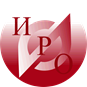 Общие сведения о дистанционном курсе
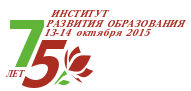 Тема «Технологии работы учителя начальной школы в условиях реализации ФГОС НОО»
Количество обученных в 2015 г. -  49 ч.
Объем – 72 ч.
Основания для разработки и реализации: востребованность ППК, обеспеченность УММ, уровень освоения - 2
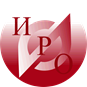 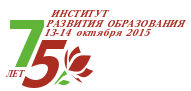 Из опыта разработки и реализации
Особенности разработки: требуется лаконичность материалов, тщательная проработка тестов, заданий 
Особенности реализации: 
на 72-часовй курс потребовался 21 день 
оформление договорной документации требует личного присутствия слушателя
больший расход времени ППС
несоответствие реального обучения и оформления в ИС (консультации, время, даты, итоговая аттестация)
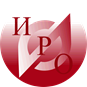 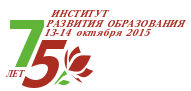 Оформление дистанционного курса в ИС
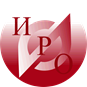 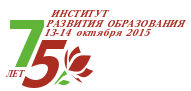 Спасибо за внимание